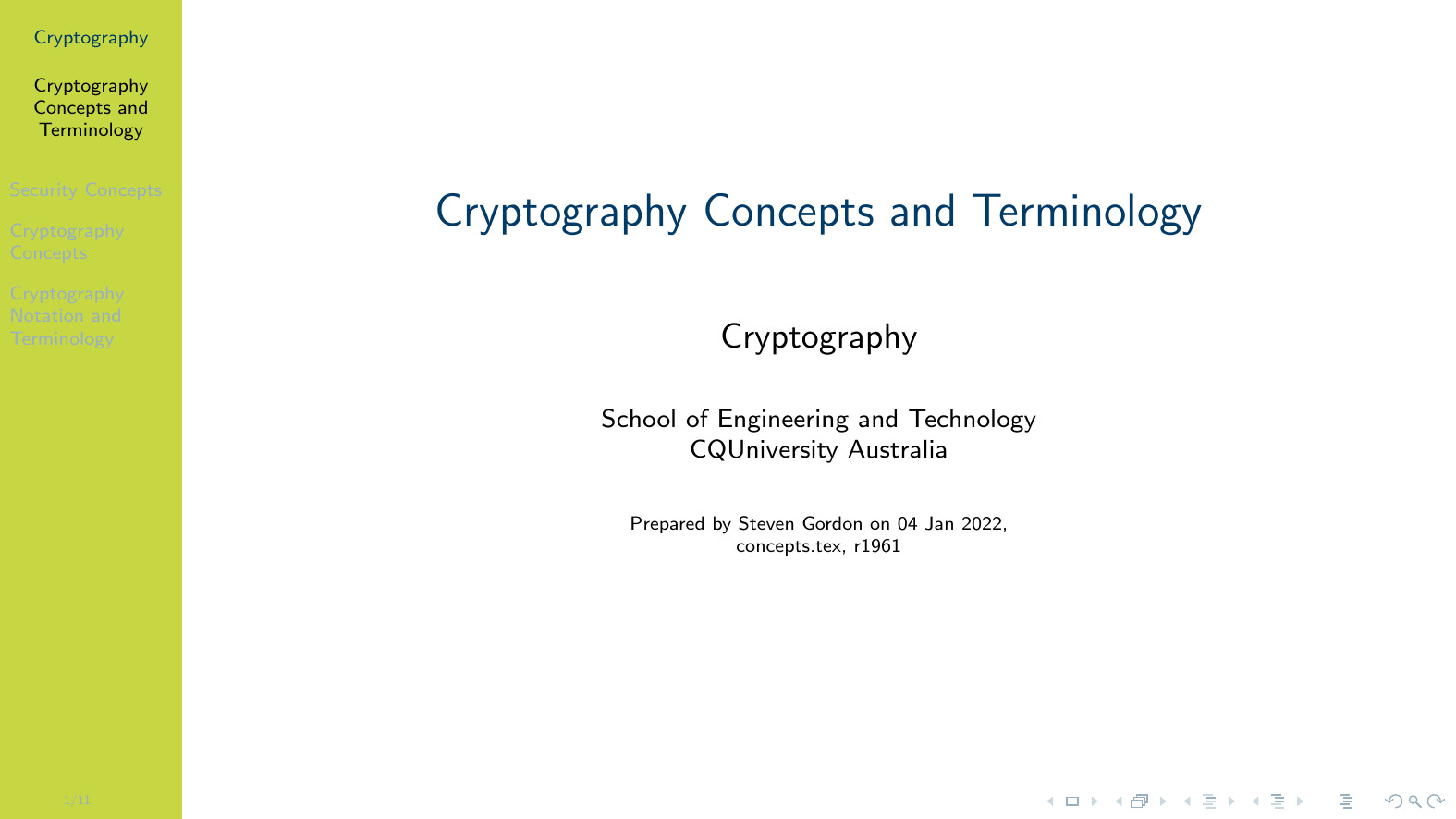 [Speaker Notes: %\printinunitsof{cm}\prntlen{\textwidth}]
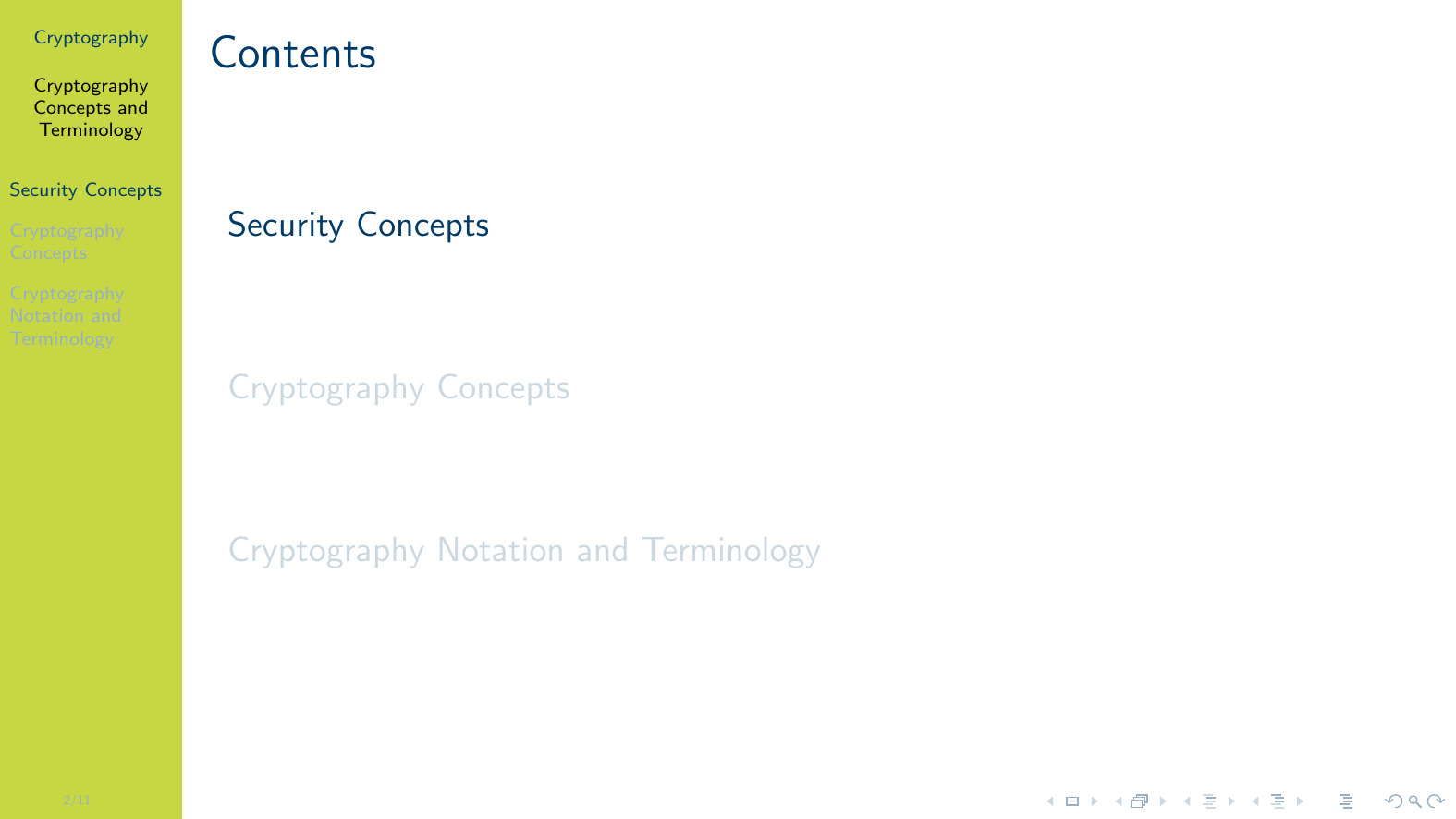 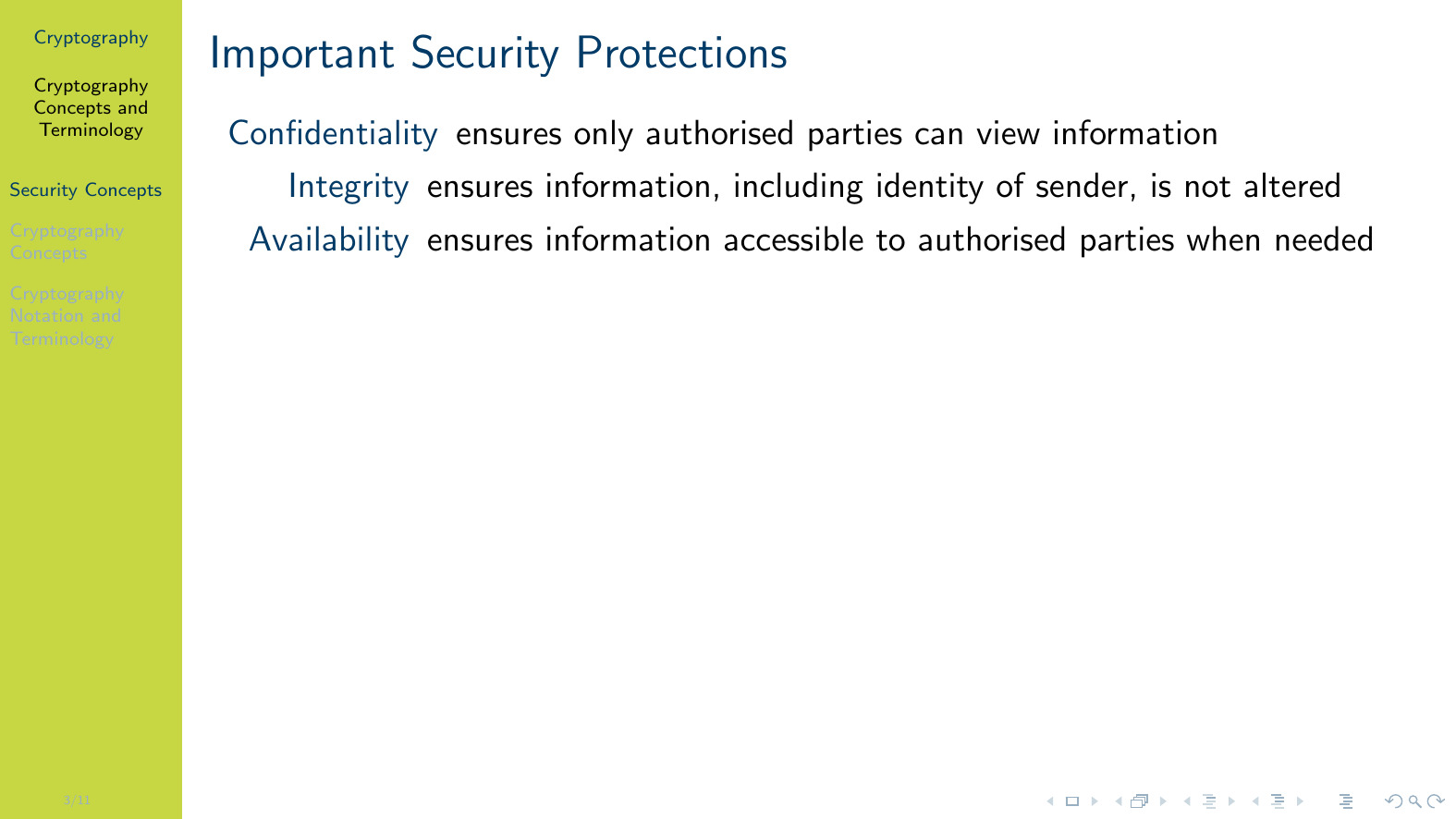 [Speaker Notes: Examples of confidentiality: a file is encrypted so that only authorised party (with a secret key) can decrypt to read the contents of the file; web traffic sent across Internet is encrypted so that intermediate users cannot see the web sites and content of web pages you are visiting. \\~\ Examples of integrity: If someone maliciously modifies a message, the receiver can detect that modification; if someone sends a message pretending to be someone else, the receiver can detect that it is a different person. \\~\ Examples of availability: a web server provides customers ability to buy products; that web server is available for the customers 24/7 even under malicious attacks.]
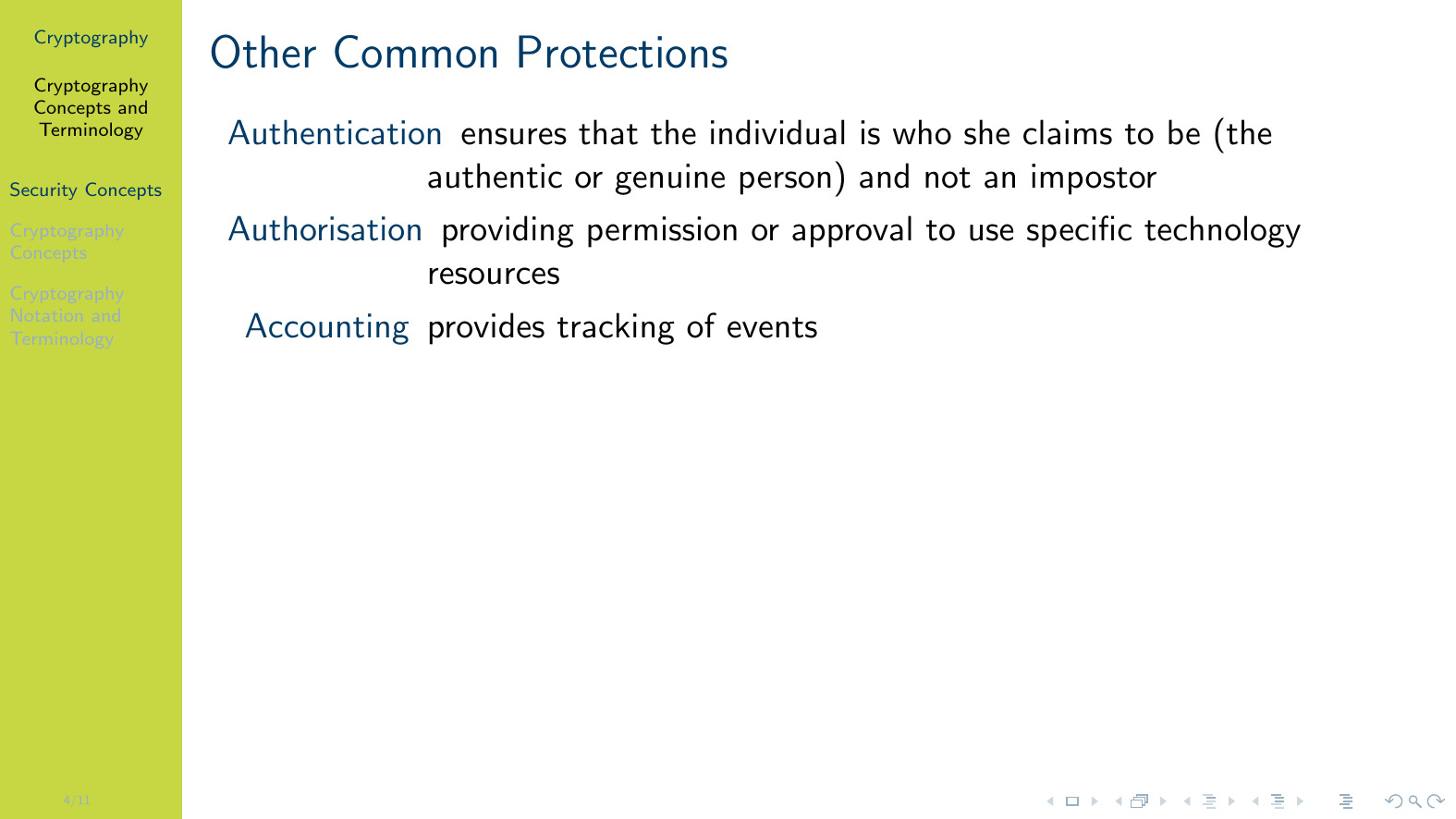 [Speaker Notes: Example of authentication: check username and password when user logs into system. \\~\ Example of authorisation: check that user is authorised to access a particular document. \\~\ Example of accounting: record logs of who accesses files and provide summary reports.]
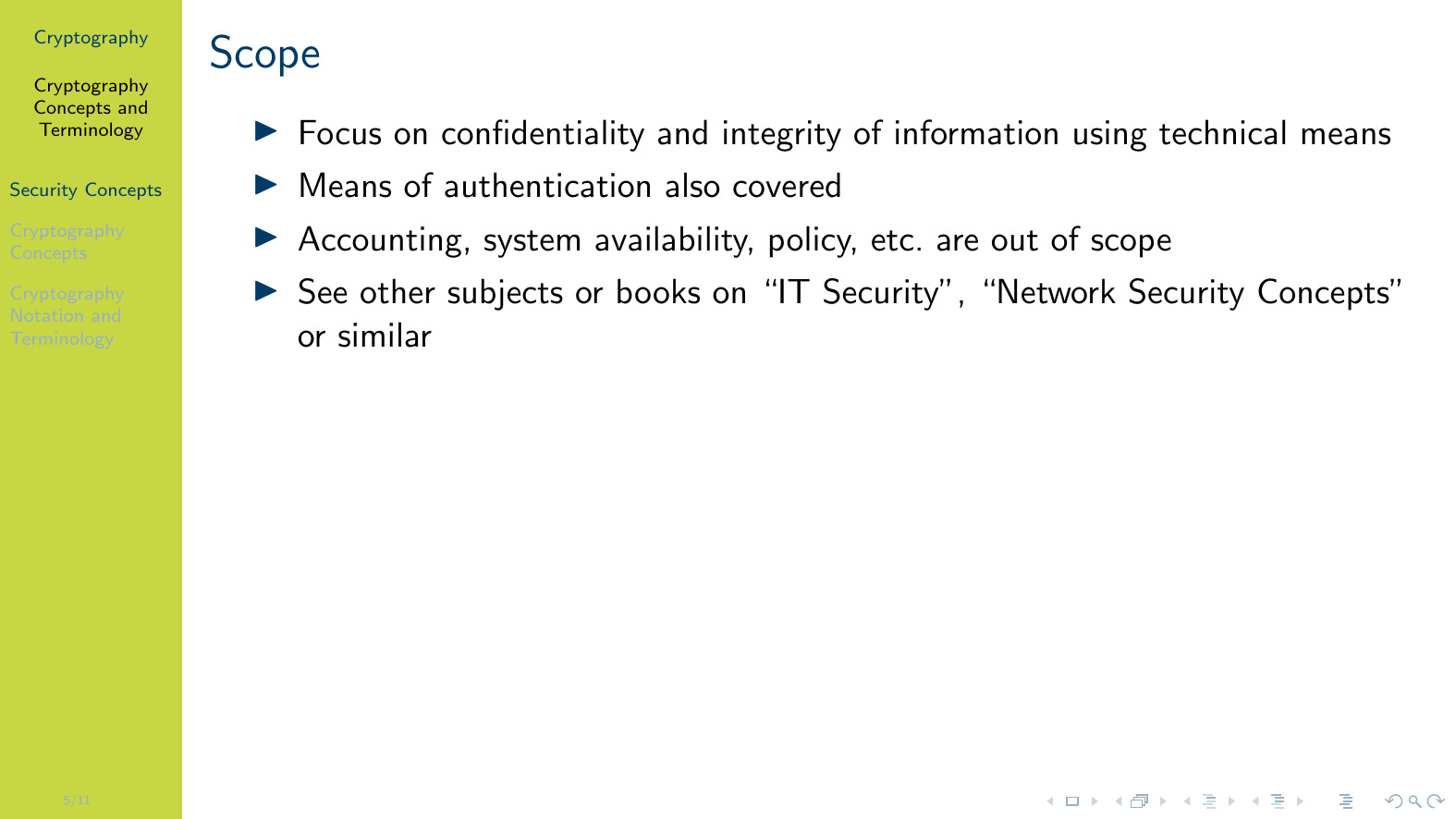 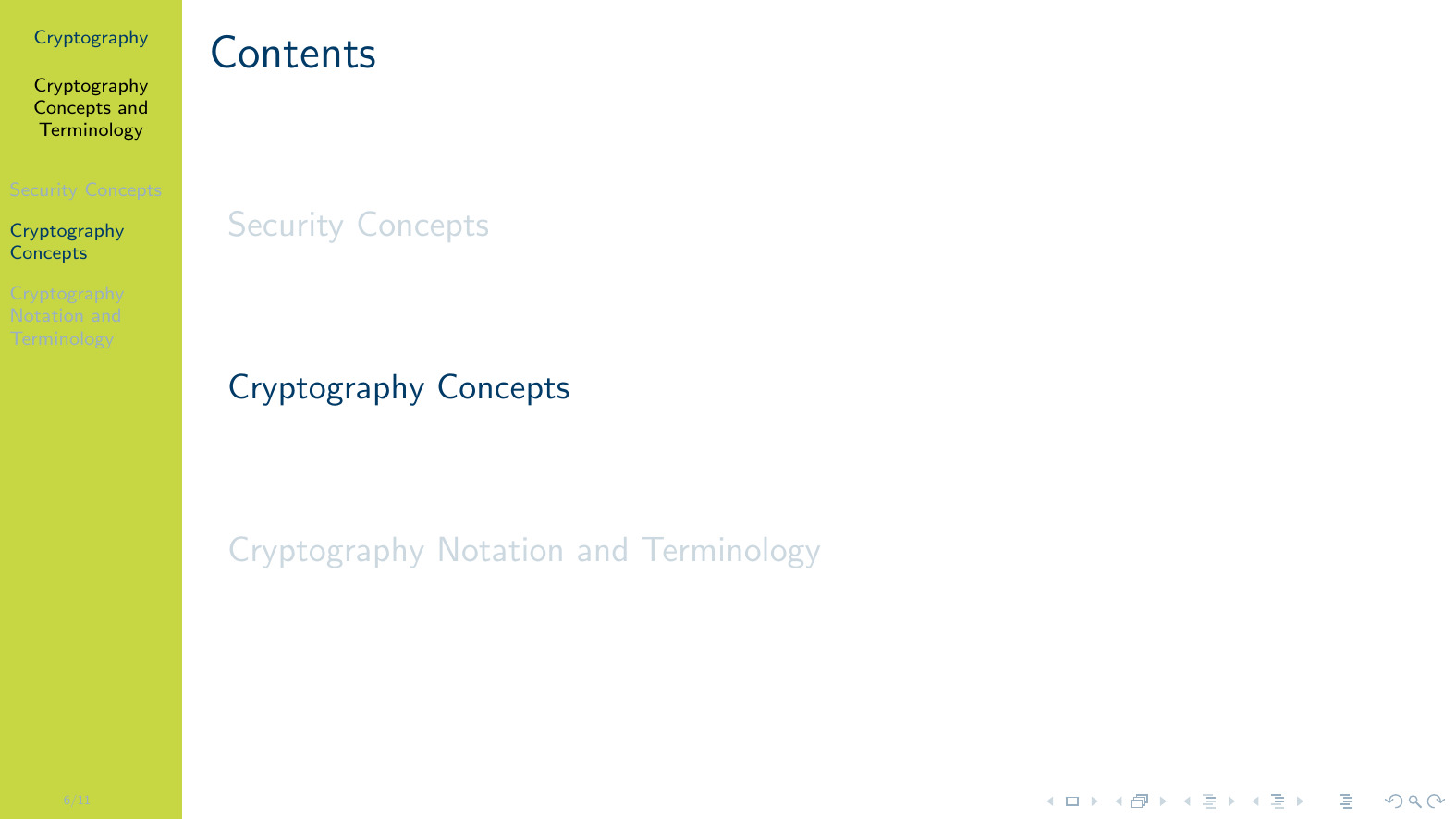 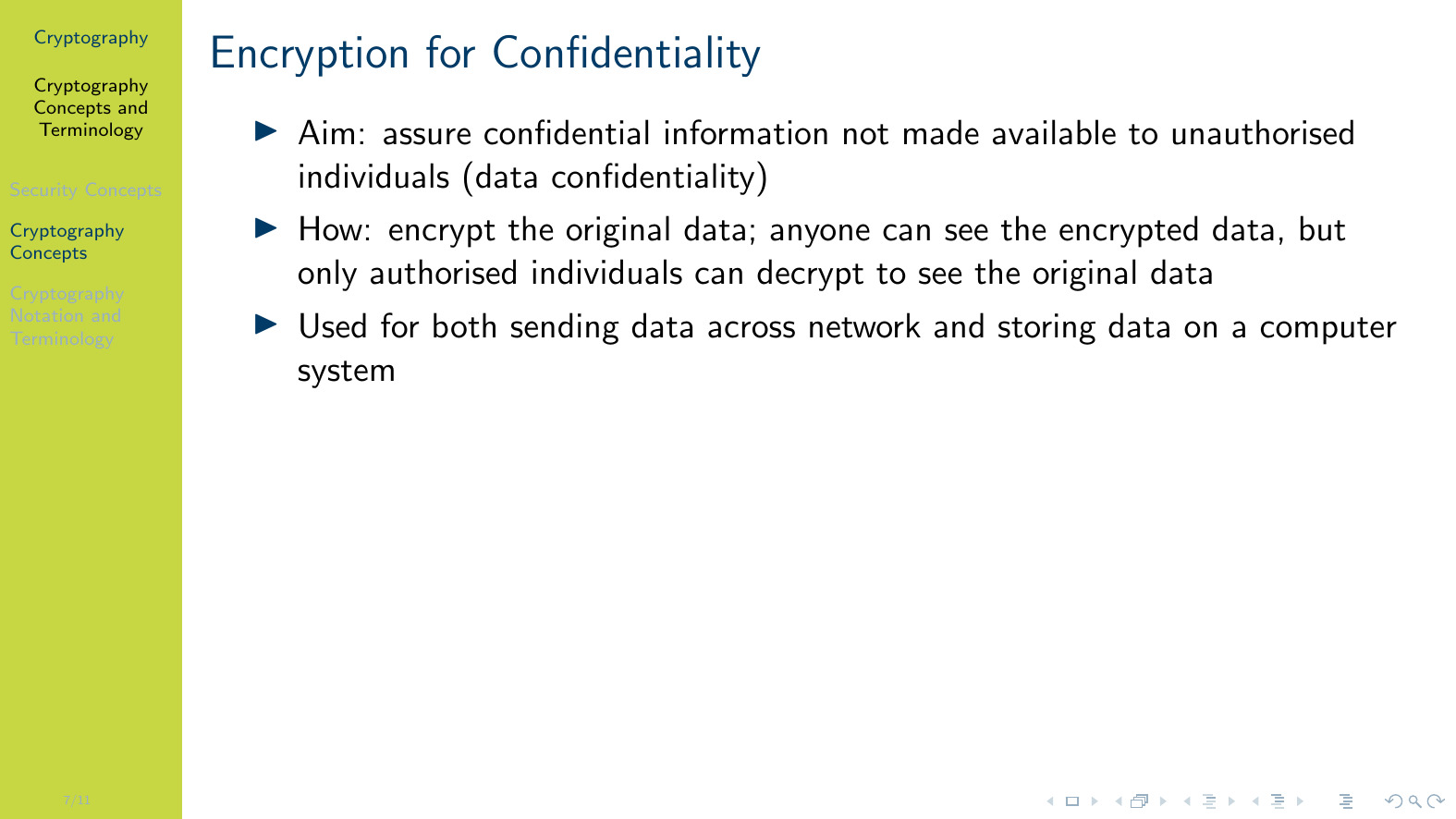 [Speaker Notes: While encryption is used to provide different services in cryptography, the main service is confidentiality: keeping data secret. In the following we talk about using encryption for confidentiality. Later we will see that the same encryption mechanisms can also provide other services such as authentication, integrity and digital signatures.]
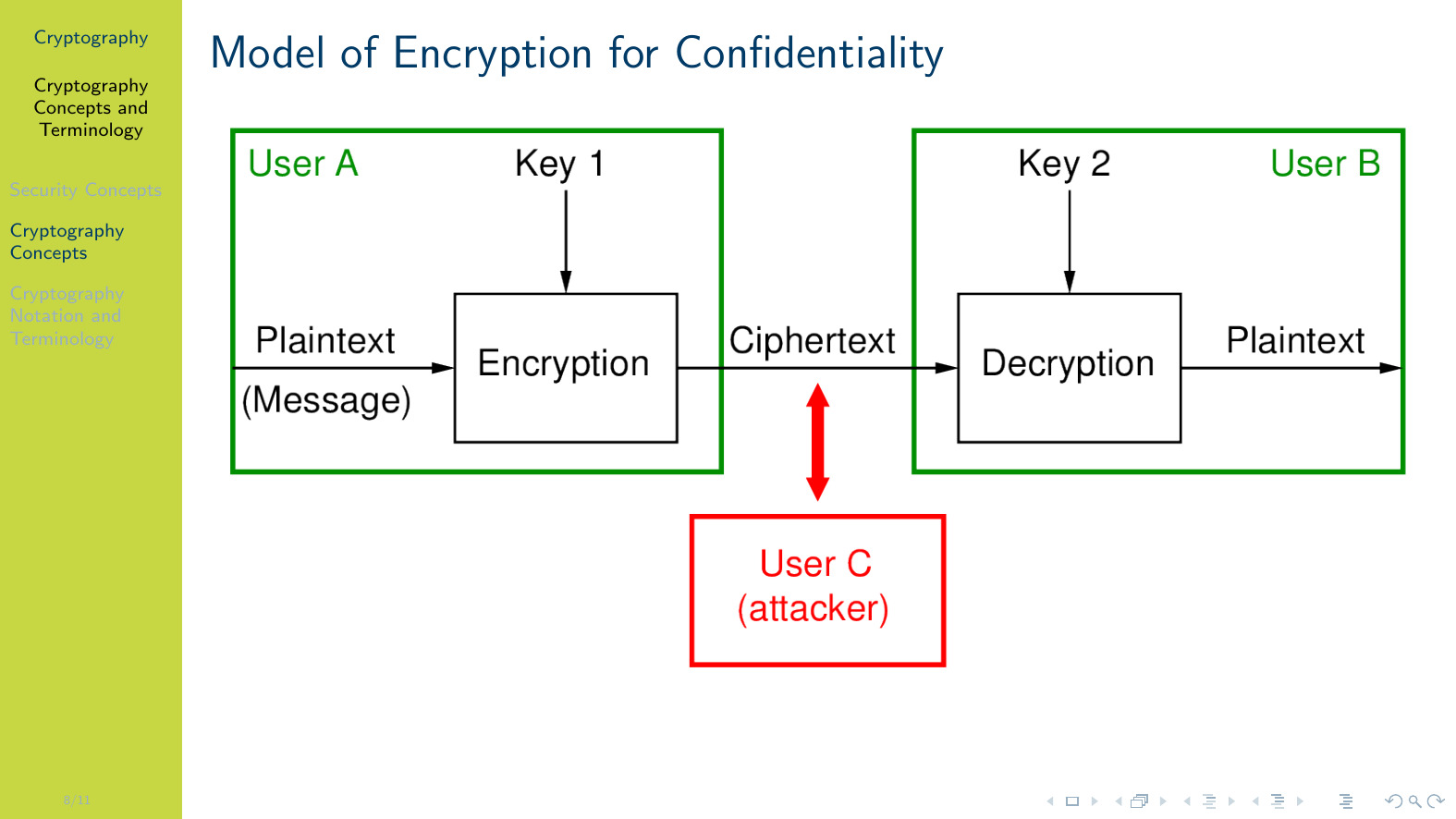 [Speaker Notes: \figurename~\ref{fig:concepts:encryptionmodel} shows a simple model of system that uses encryption for confidentiality. Assume two users, A and B, want to communicate confidentially. User A has a plaintext message to send to B. User A first encrypts that plaintext using a key. The output ciphertext is sent to user B (e.g.\ across the Internet). We assume the attacker, user C, can intercept anything sent – in this case they see the ciphertext. User B receives the ciphertext and decrypts. If the correct key and algorithm is used, then the output of the decryption is the original plaintext. \\~\ The aim of the attacker is to find the plaintext. They can either do some analysis of the ciphertext to try to discover the plaintext, or try to find the key (if the attacker knows key 2, they can decrypt the same as user B). \\~\ In symmetric key crypto, Key 1 and Key 2 are identical (symmetry of the keys). \\~\ In public key crypto, Key 1 is the public key of B and Key 2 is the private key of B. (asymmetric of the keys).]
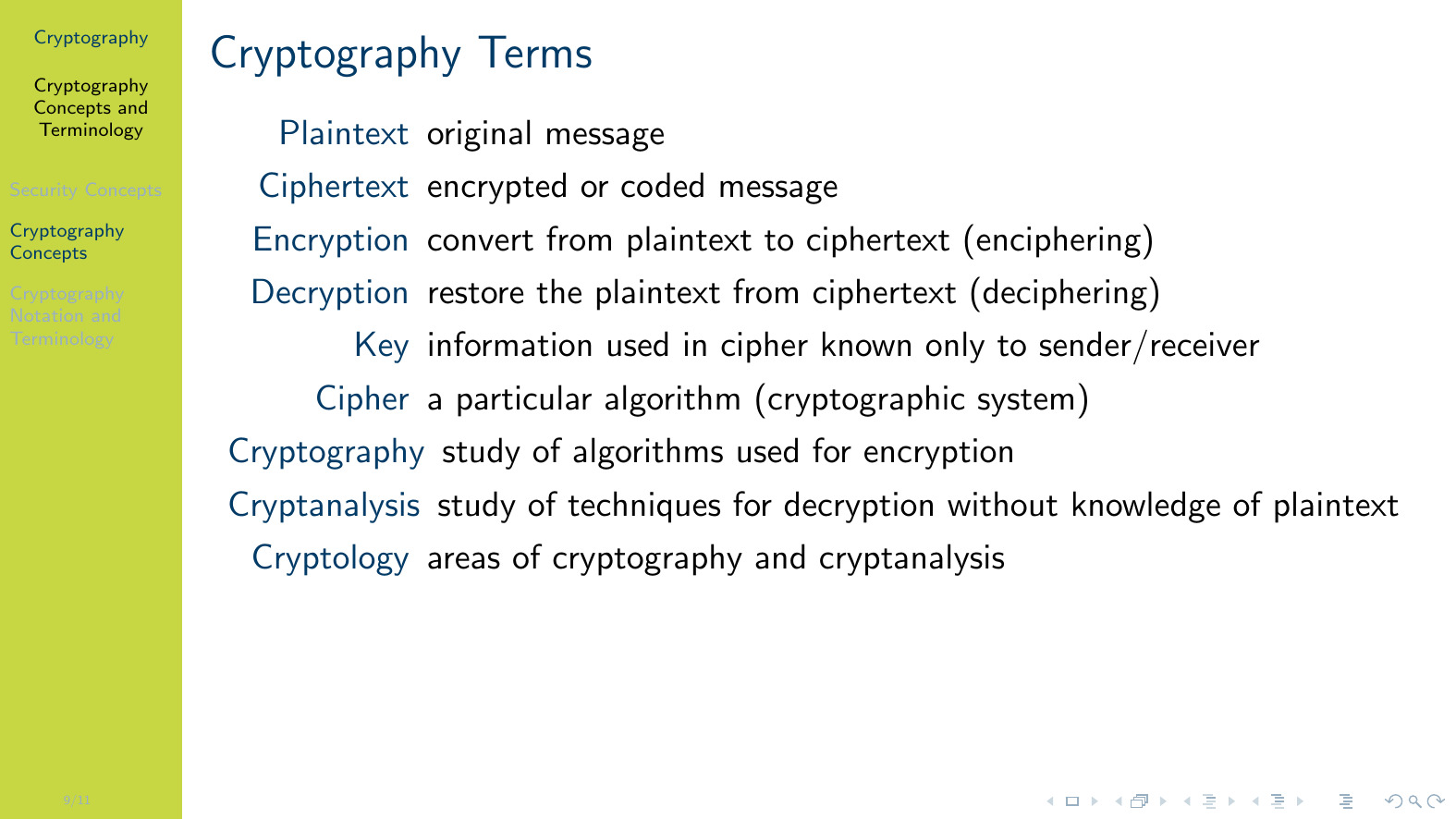 [Speaker Notes: \\~\]
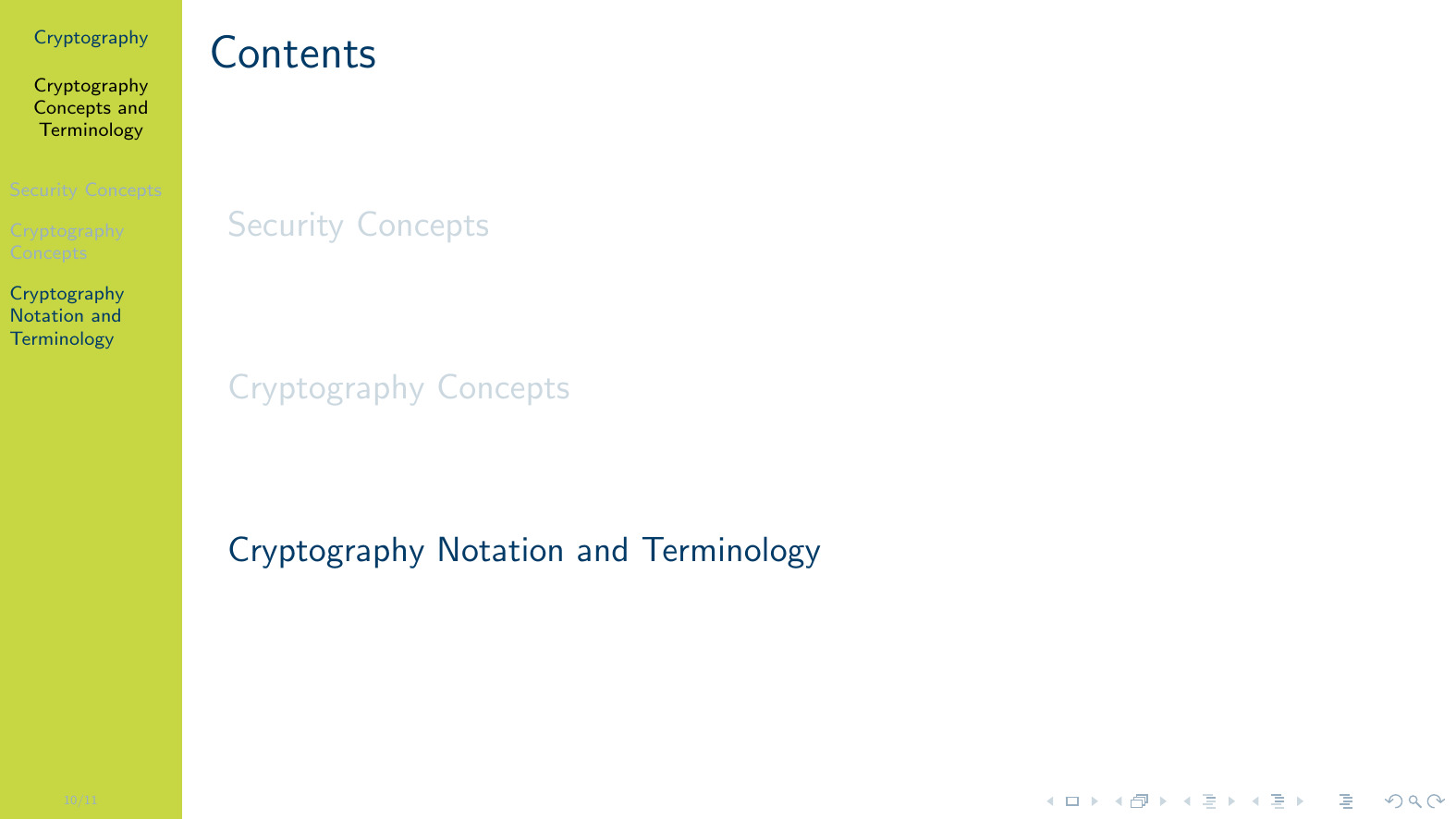 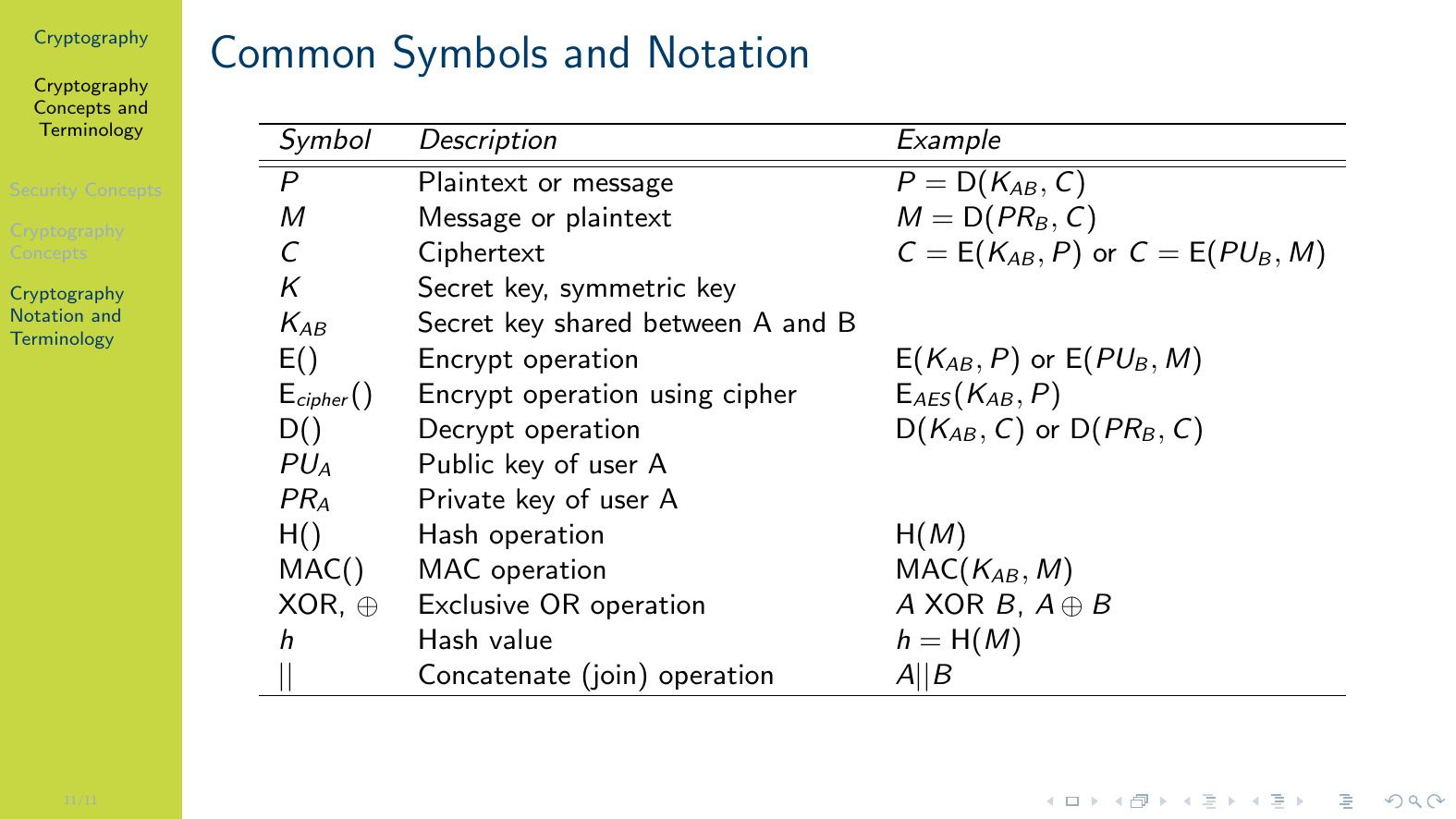